Galería de curvas
Catenaria
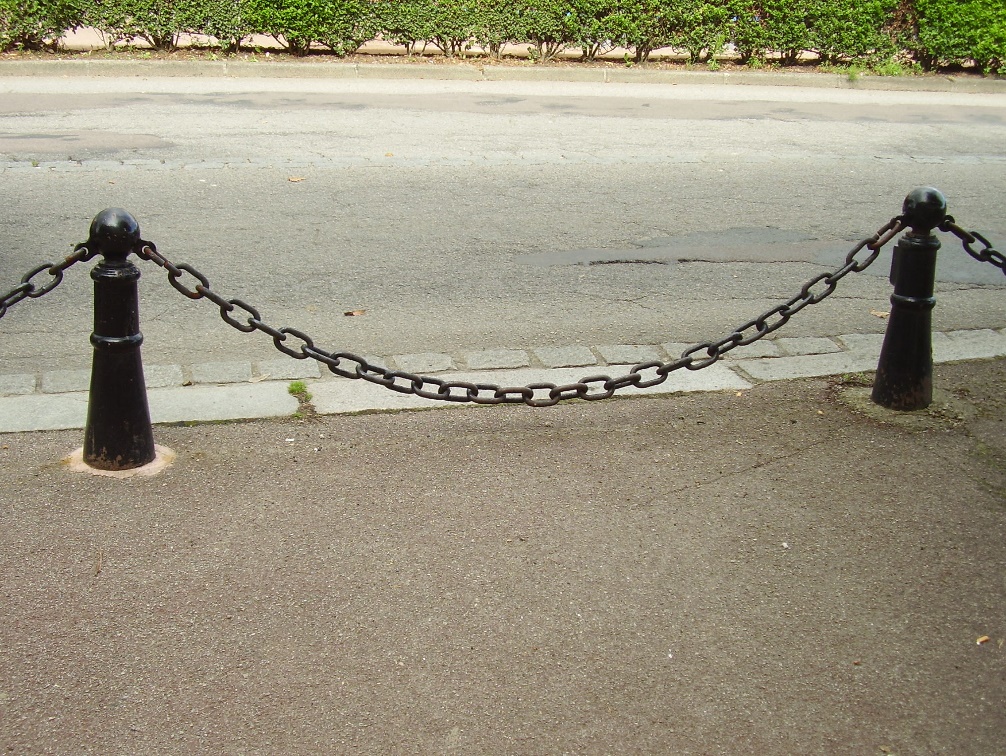 y=cosh(x)
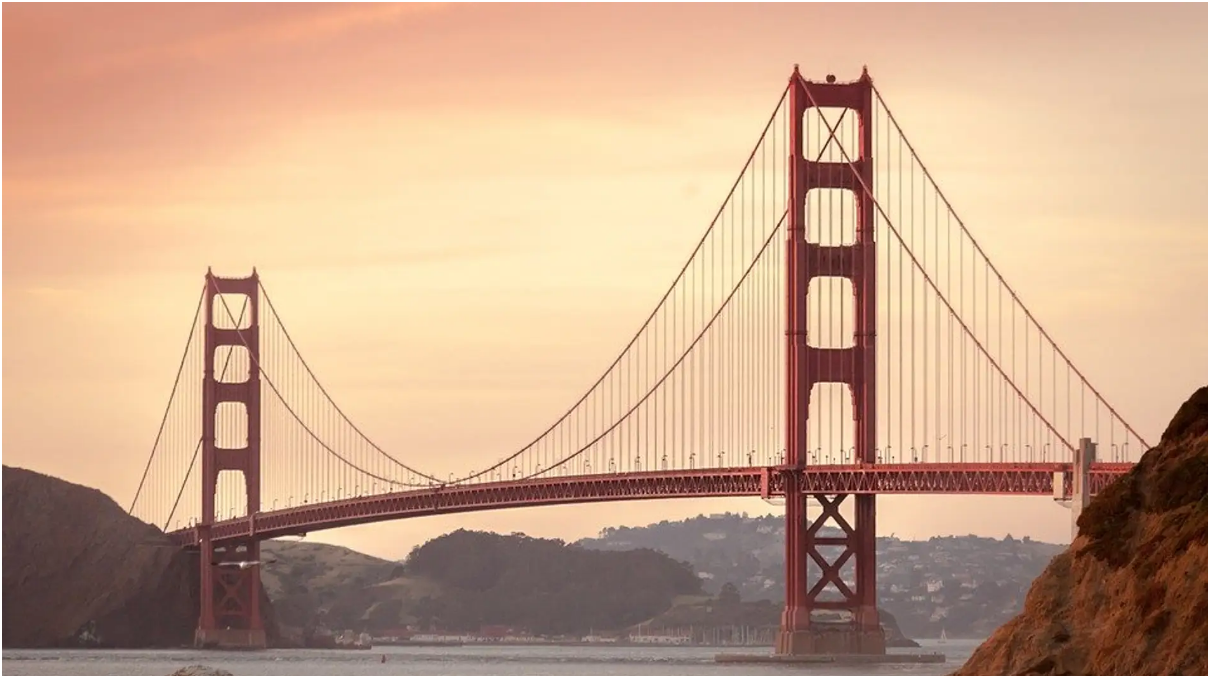 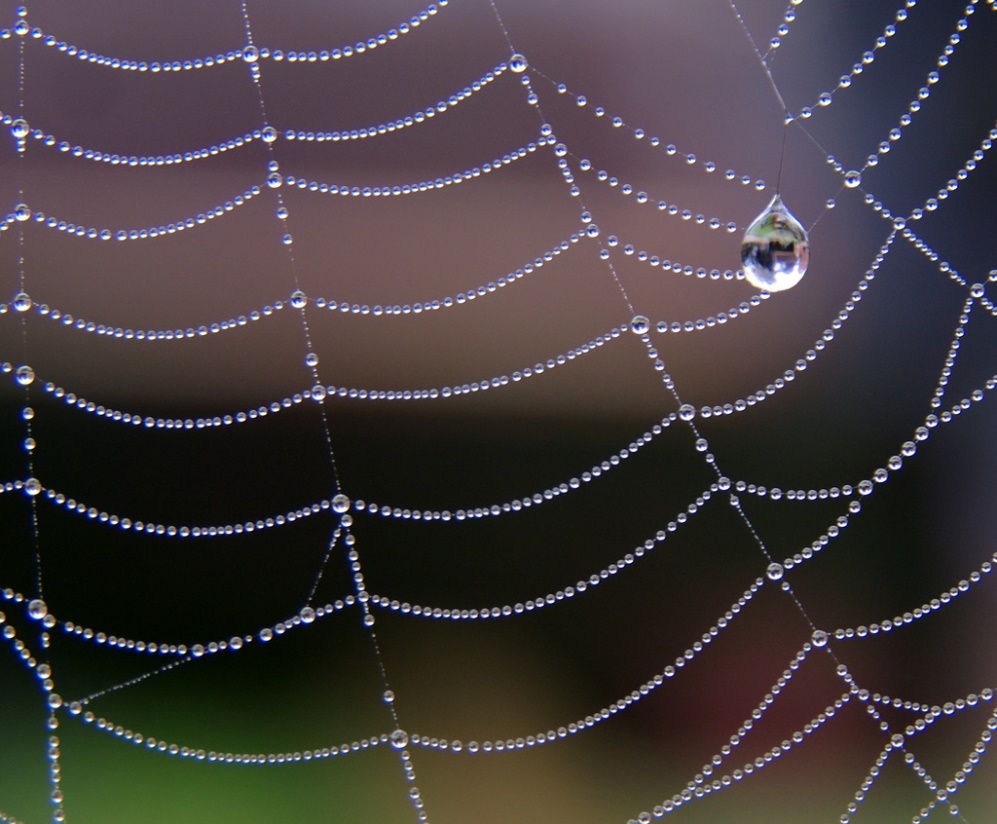 Astroide
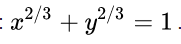 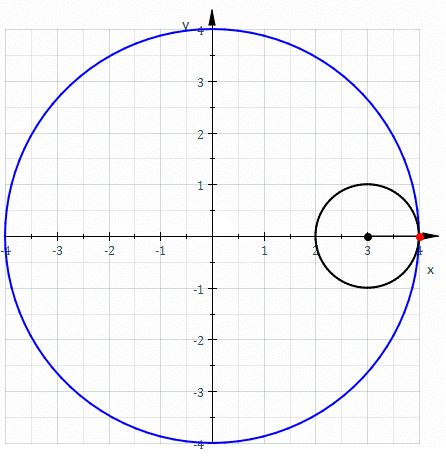 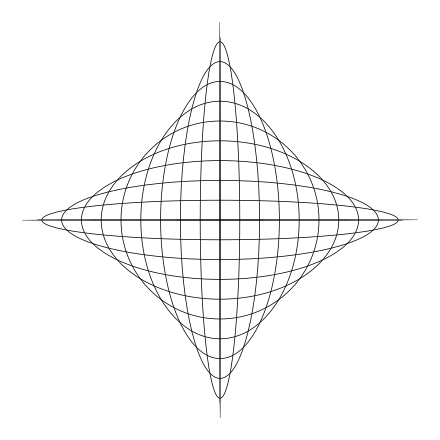 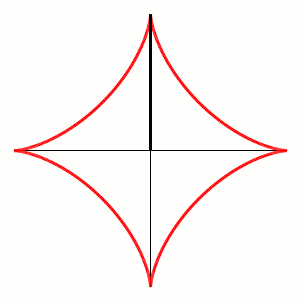 hipocicoide
Envolvente de elipses con suma de ejes constante
Envolvente de elipses con suma de ejes constante
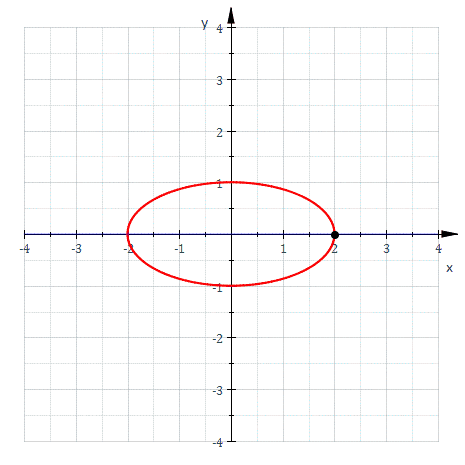 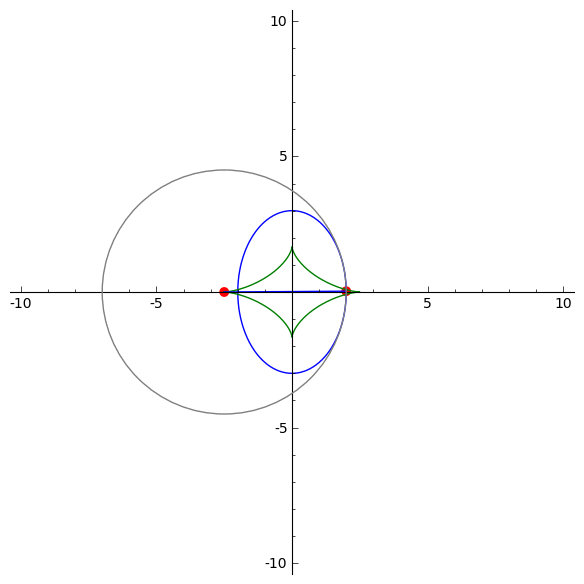 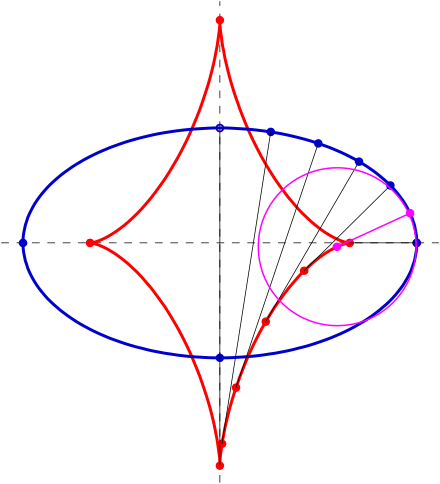 Evoluta de una elipse
(envolvente de las normales)
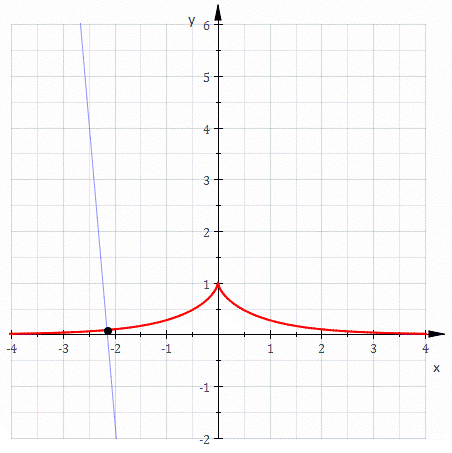 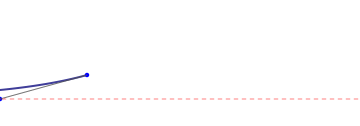 Tractriz
La cetenaria es la evoluta de la tractriz
Cicloide
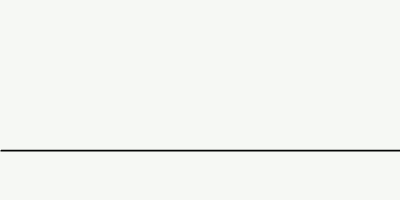 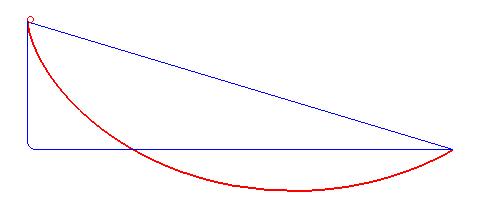 brachistócrona
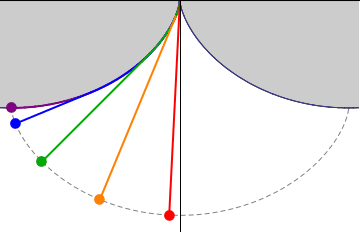 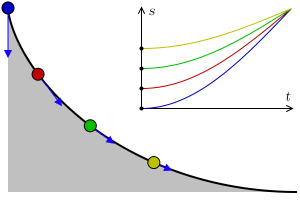 Curva tautócrona
oscilaciones isócronas
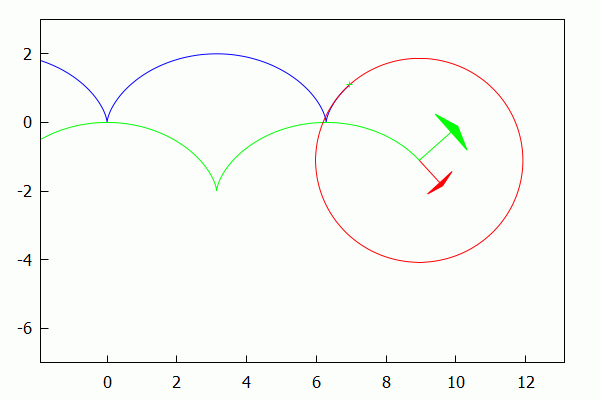 La cicloide es su propia evoluta 
(tambien involute)
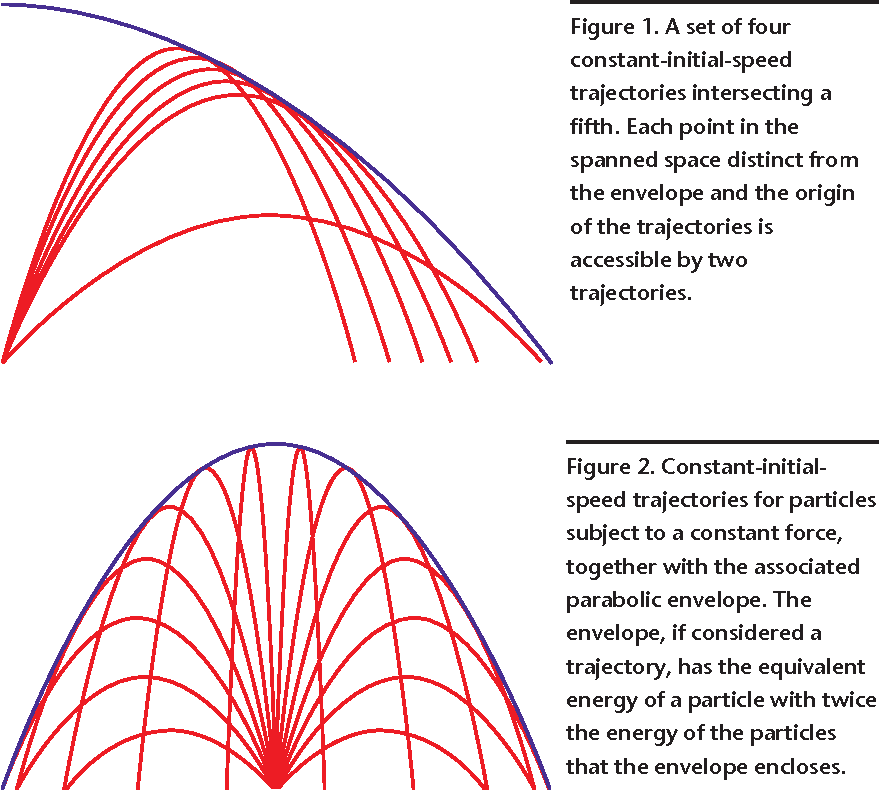 Parábola
La zona segura de los fuegos artificiales (envolvente de tiros parabólicos)
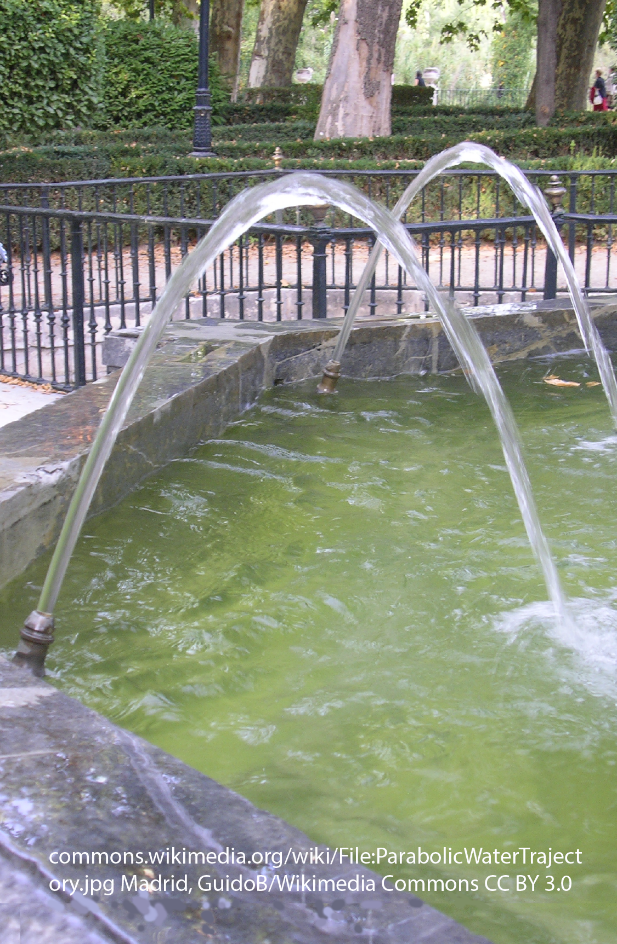 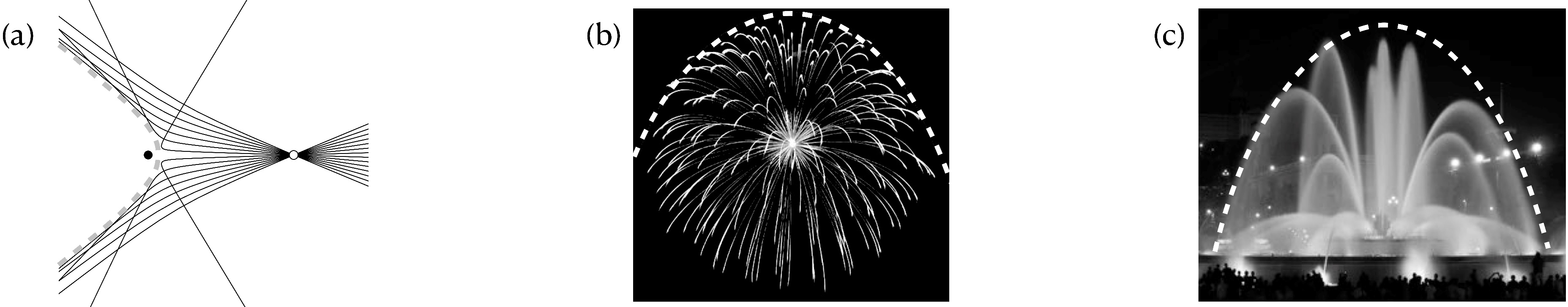 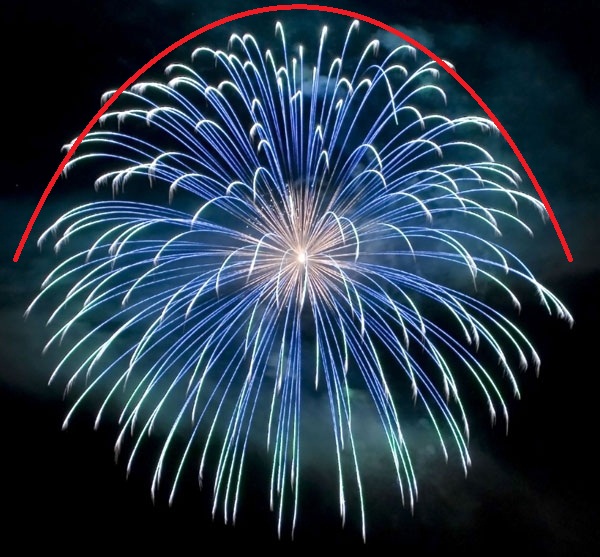 Tiro parabólico